Bridge Cleaning and Preventive Maintenance
By
Tom Mathews and Mike Baase
Objective
To add to service life to existing bridges with simple and cost effective means.

All preventive maintenance items can be achieved either with in-house forces or by contract.

Average cost per bridge by contract ~ $15,000
PREVENTIVE MAINTENANCEWORK ITEMS
BY
TOM MATHEWS
SCOPE OF WORK
DEBRIS REMOVAL

STRATIFIED AND PACK RUST REMOVAL

PRESSURE WASHING

APPLICATION OF CONCRETE COATINGS 

APPLICATION OF BEARING LUBRICATION

APPLICATION OF RUST INHIBITOR
OPTIONAL ITEMS
JOINT SEAL REPLACEMENT IF NECESSARY

VEGITATION REMOVAL IF NECESSARY

DRAIN CLEANING IF APPLICABLE
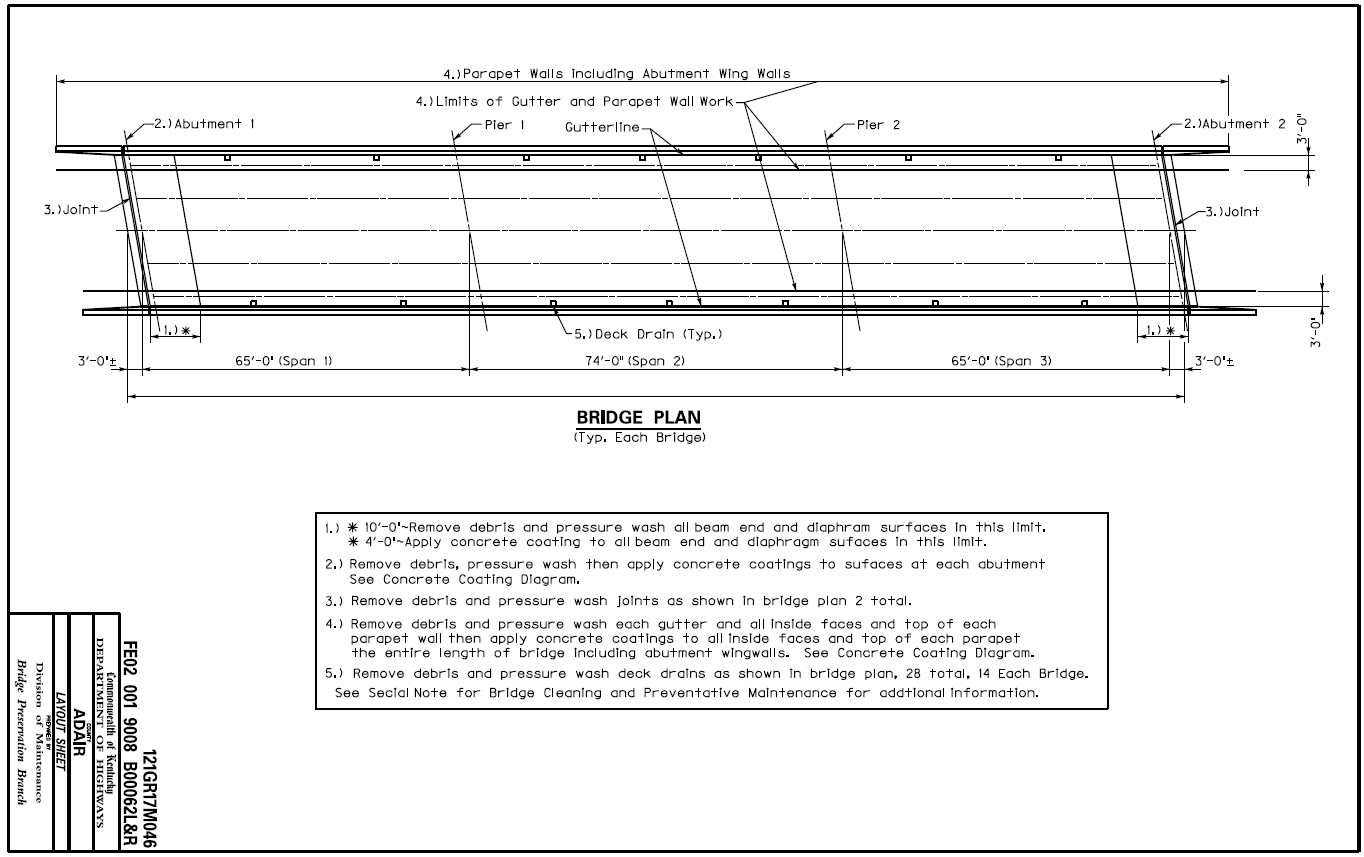 DEBRIS REMOVALSTRATIFIED RUST REMOVALPRESSURE WASHING
REMOVAL OF ALL DEBRIS FROM SUBSTRUCTURE CAPS

REMOVAL OF ALL DEBRIS FROM GUTTERS

REMOVAL OF ALL DEBRIS FROM JOINTS

REMOVAL OF ALL DEBRIS FROM DECK DRAINS

REMOVAL OF ALL STRATIFIED RUST ~ SSPC SP-2
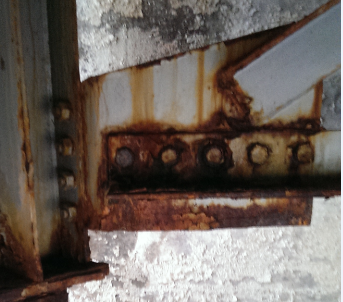 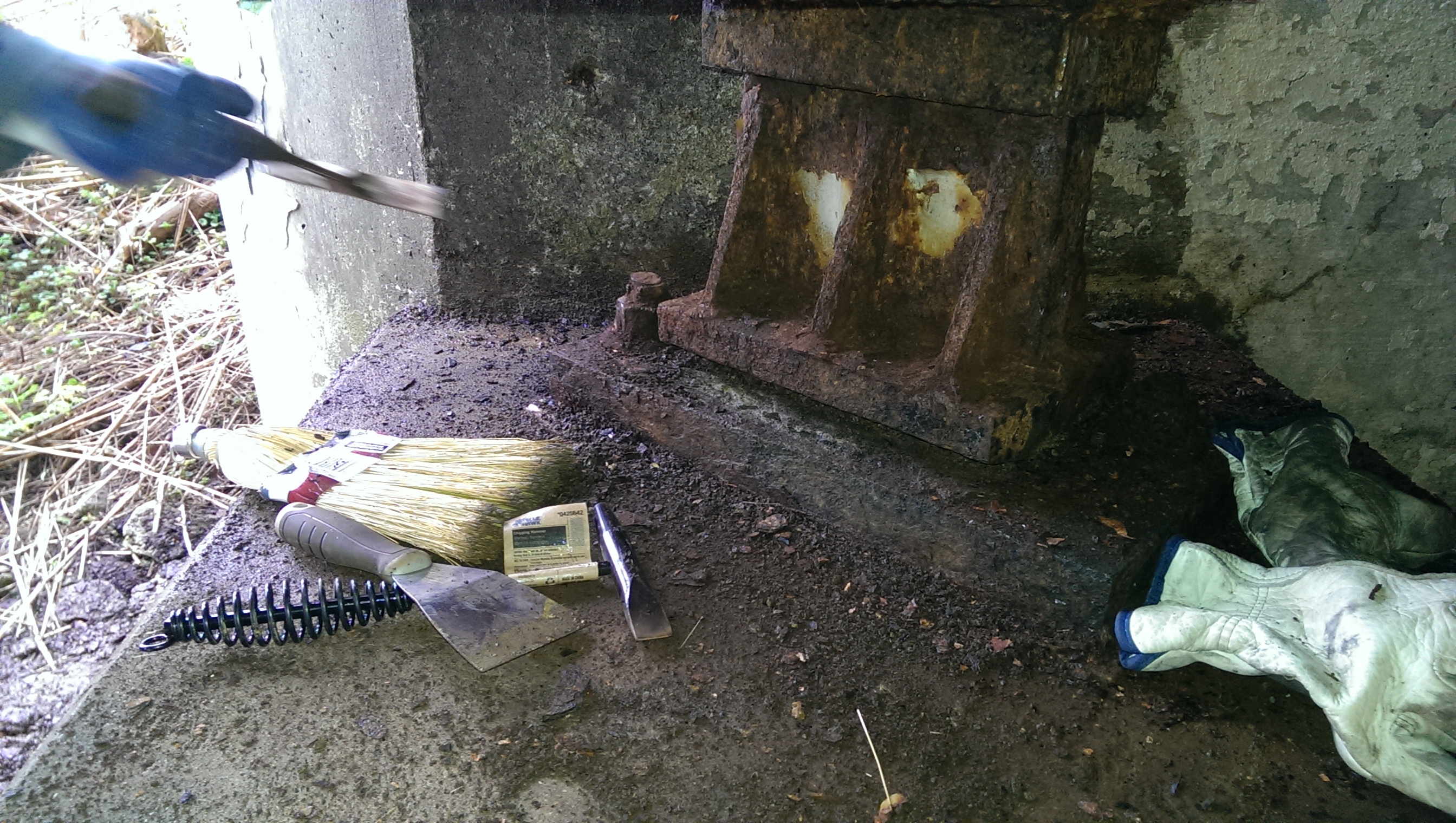 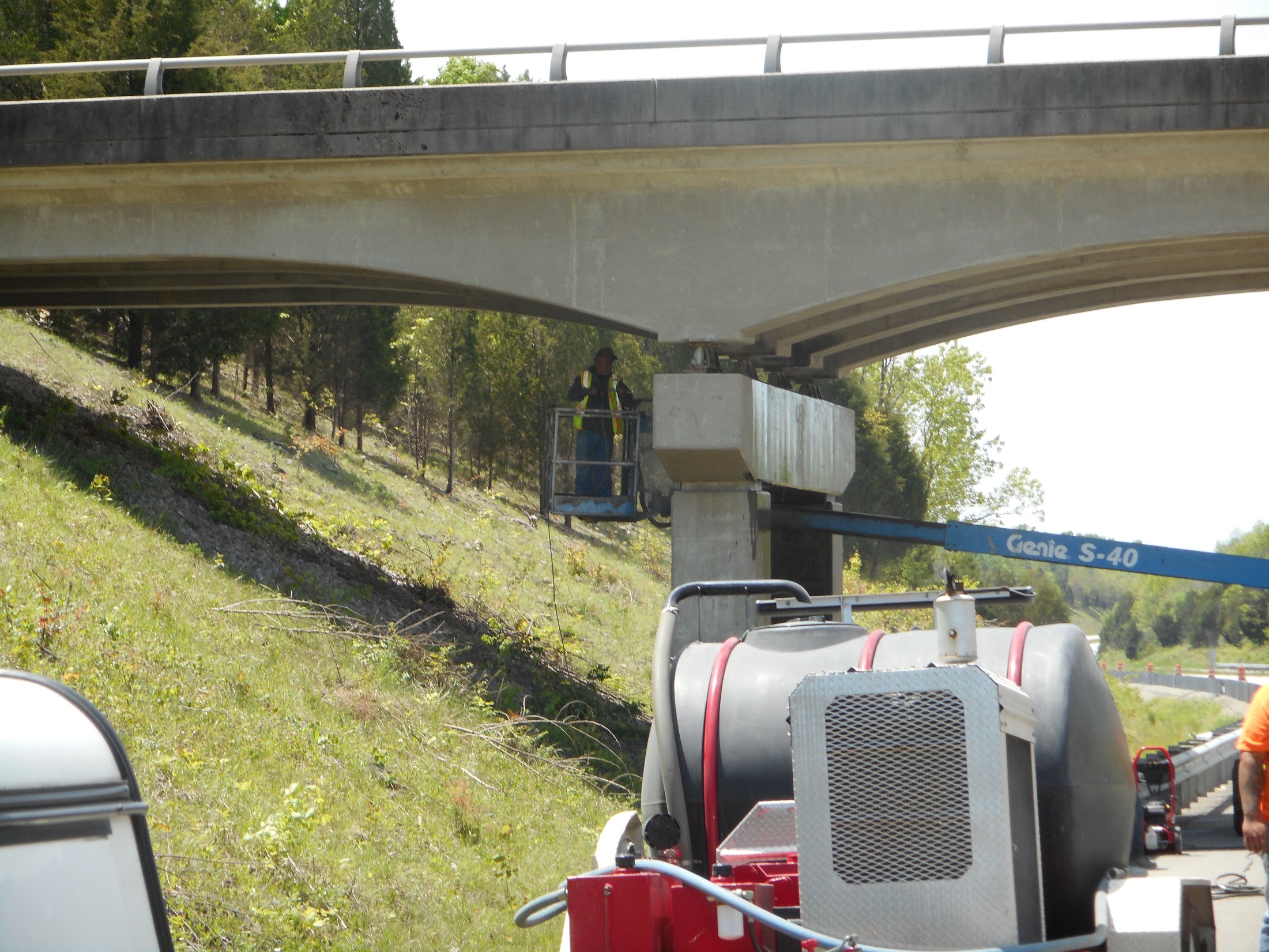 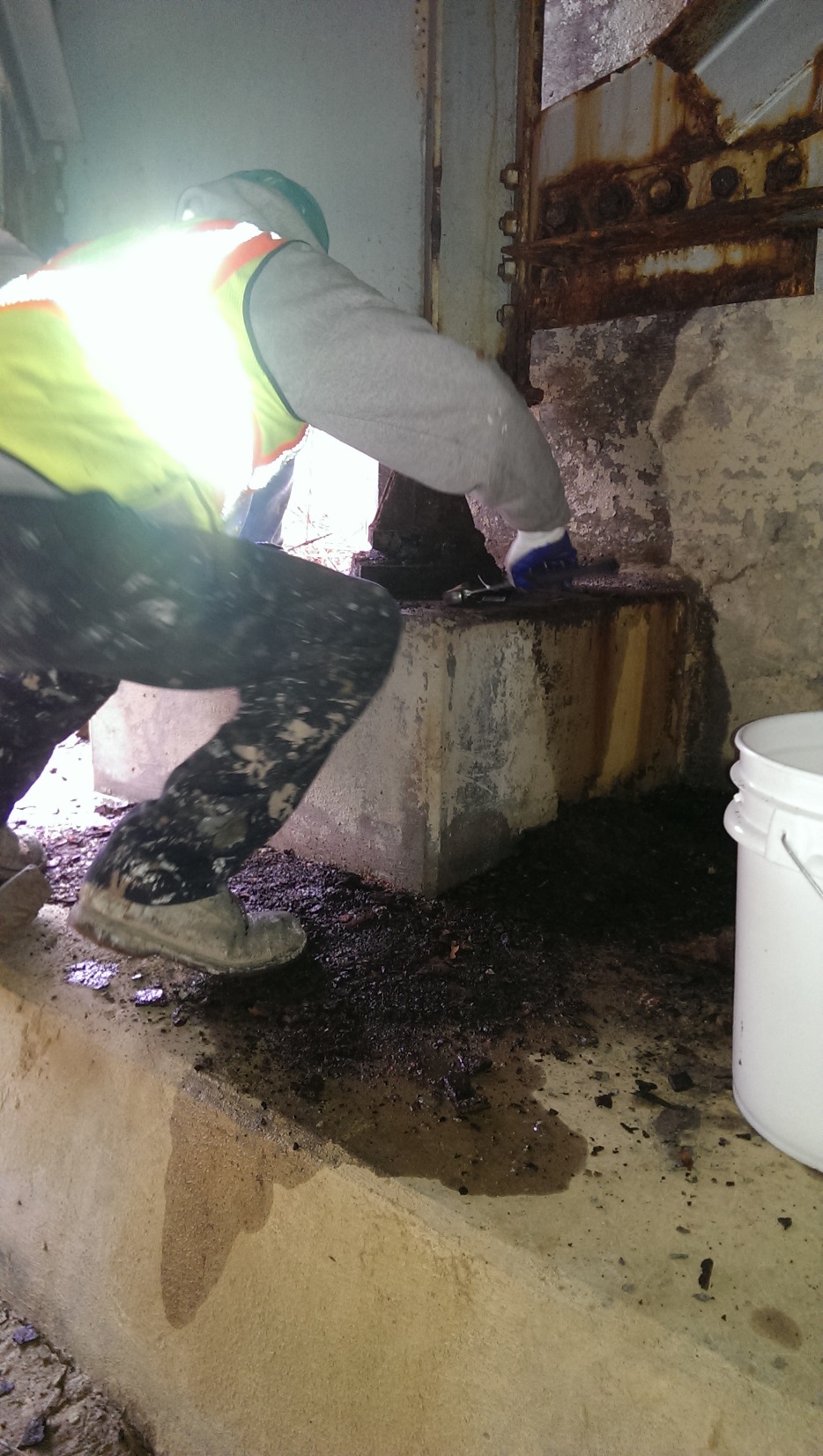 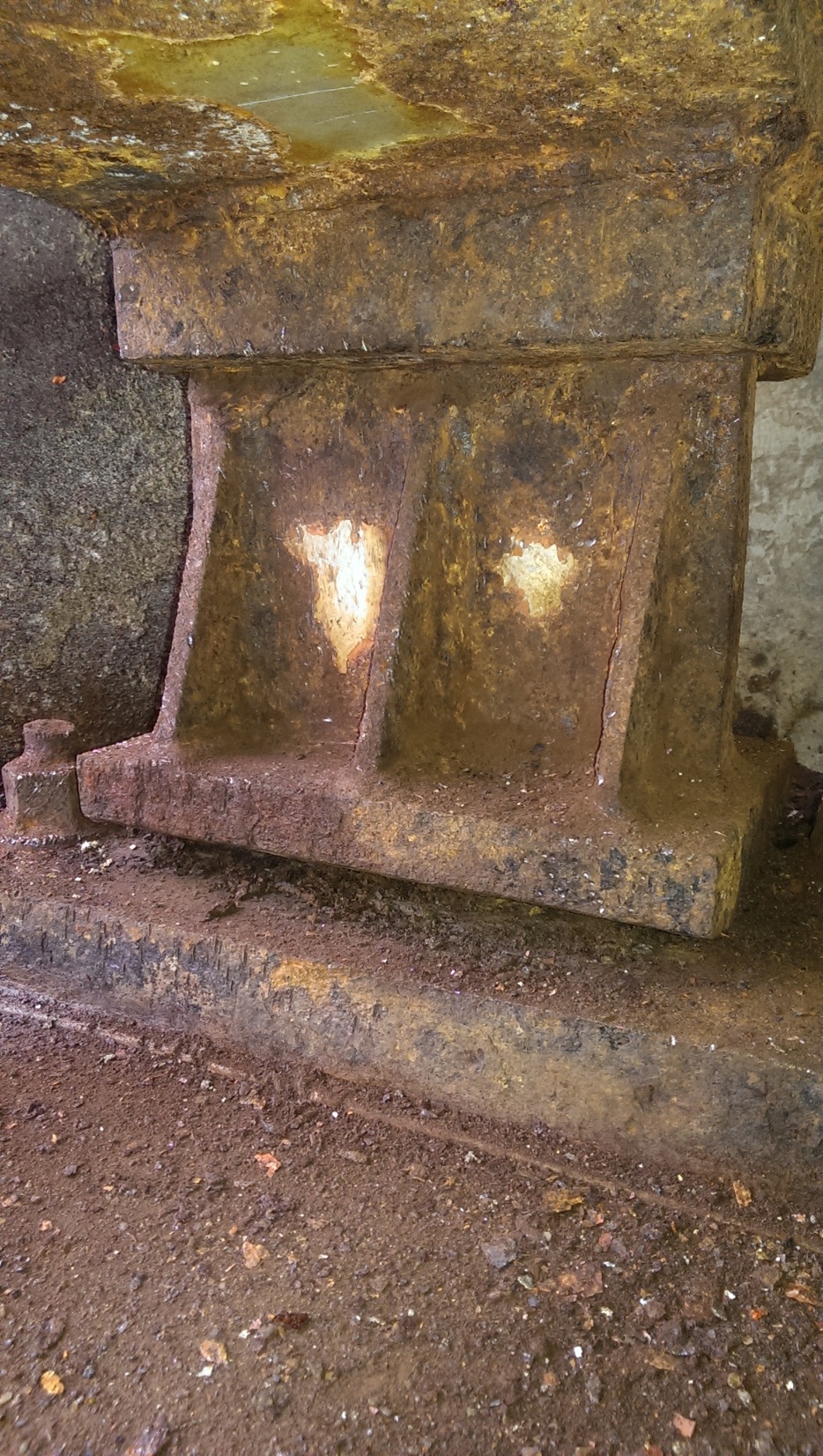 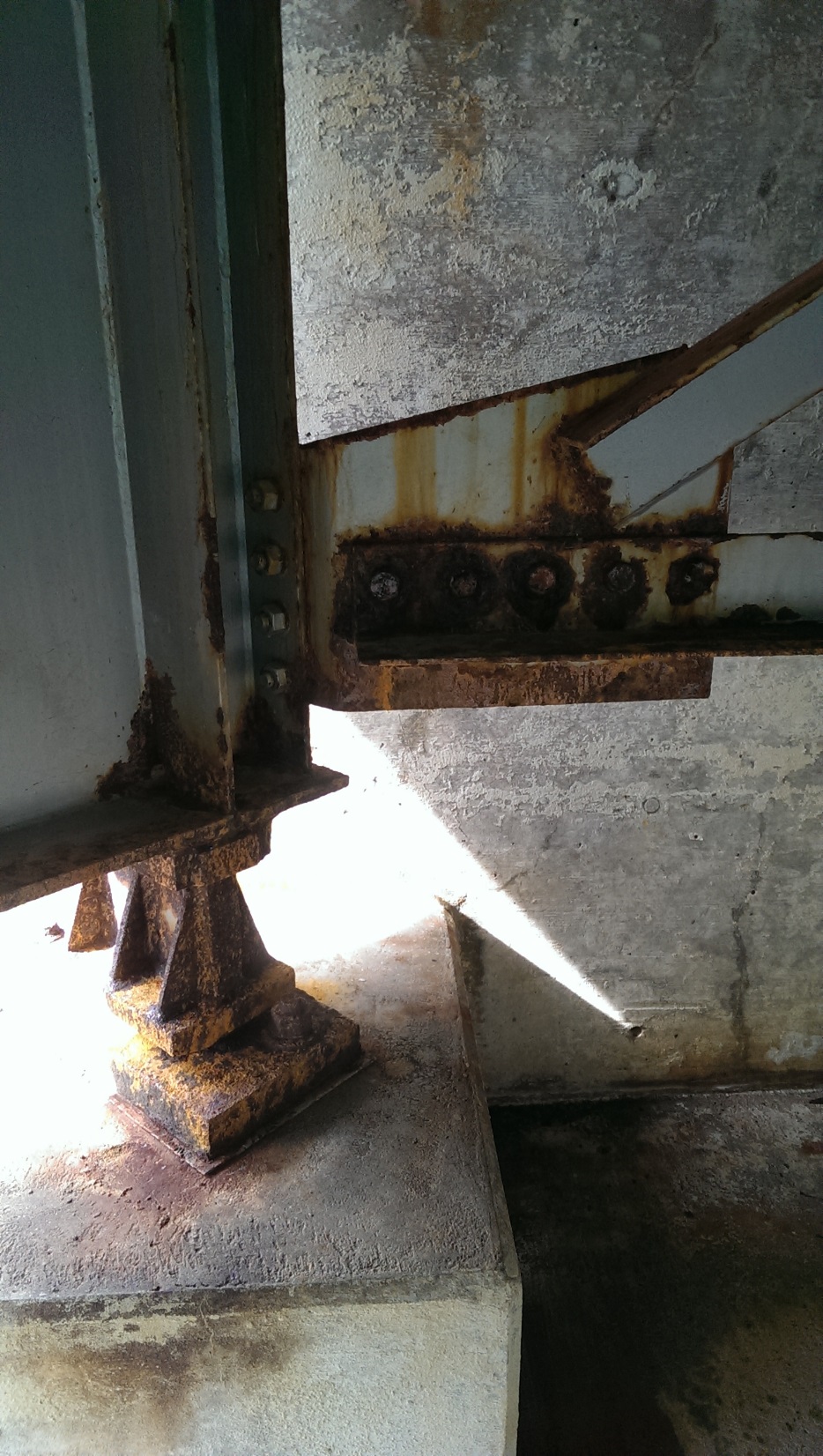 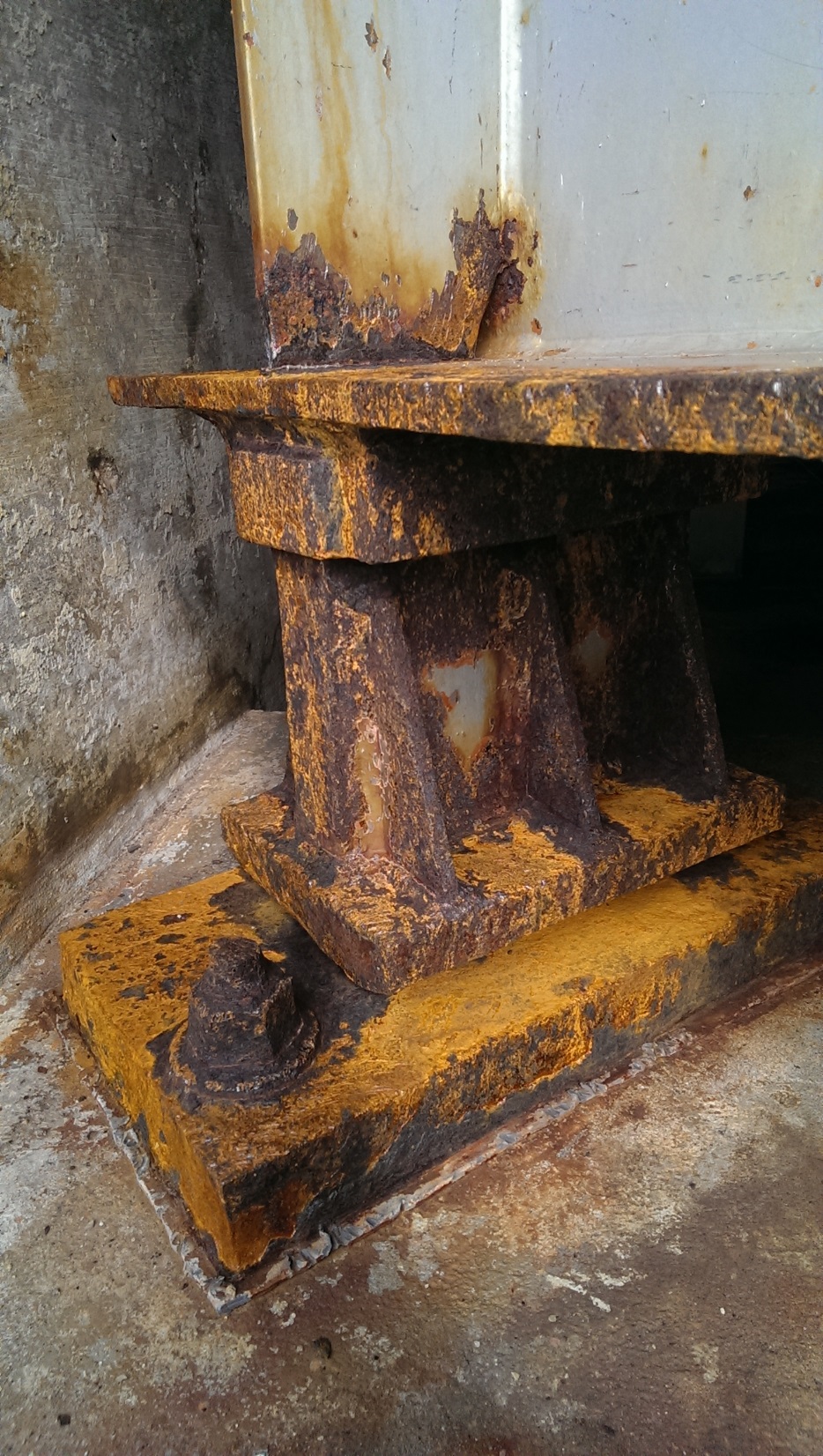 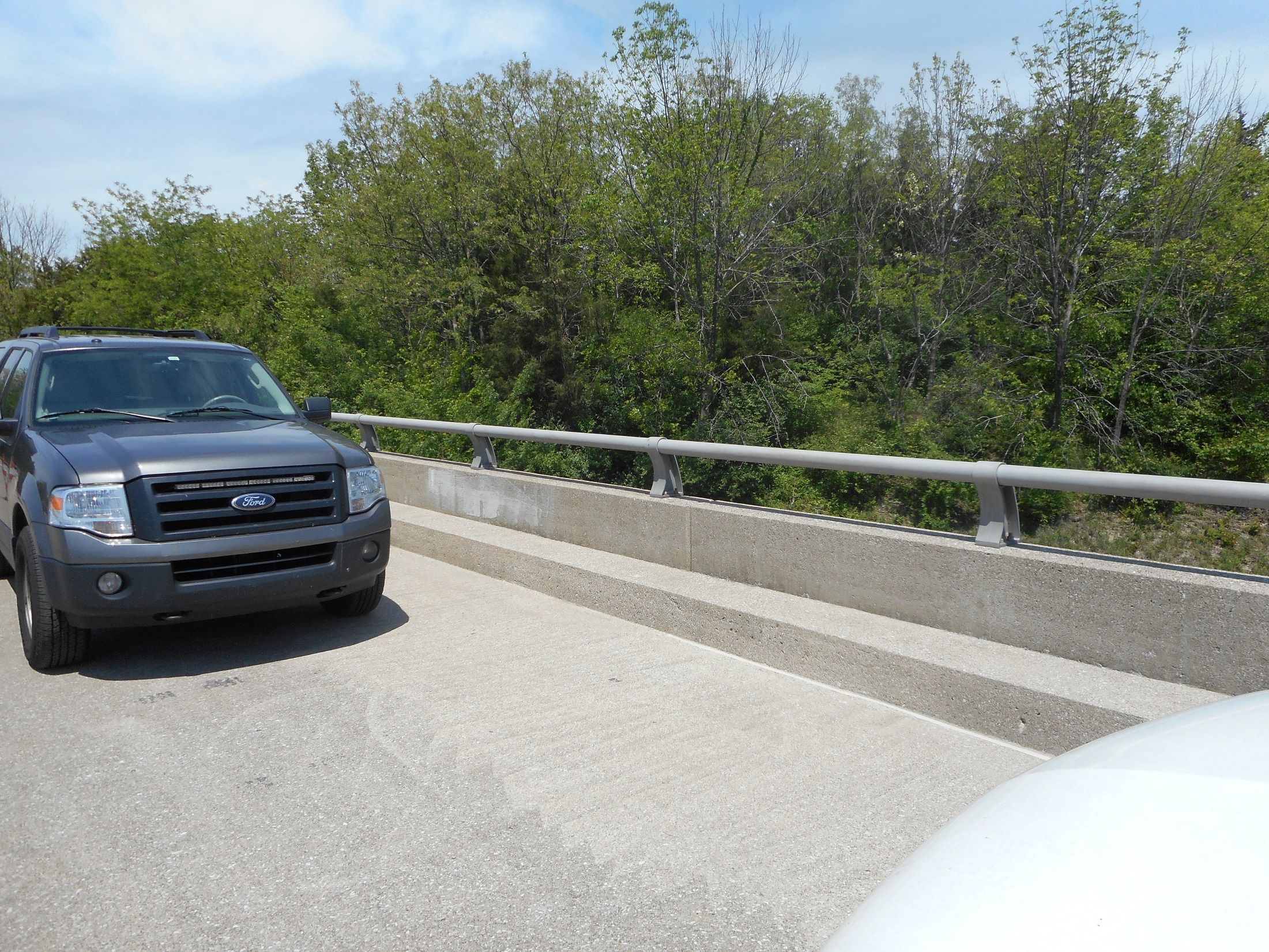 CONCRETE COATINGS,BEARING LUBRICATION ANDRUST INHIBITOR APPLICATION
CONCRETE COATINGS APPLIED TO ALL SUBSTRUTURE CAPS AND ENDWALLS

CONCRETE COATINGS APPLIED TO INSIDE FACES OF PARAPATE WALLS

LUBRICATION APPLIED TO ALL MOVABLE BEARINGS

RUST INHIBITOR APPLIED TO RUSTED AREAS OF STRUCTURAL STEEL
CONCRETE COATINGMANUFACTURES
SHERWIN WILLIAMS
  PRIMER ~ MACROPOXY 646
  FINISH  ~ ACROLON 218 HS

PPG
  PRIMER ~ AMBERLOCK 2
  FINISH  ~ DEVOE DEXFLEX HP
CONCRETE COATINGMANUFACTURES
CARBOLINE
  PRIMER ~ CARBOGUARD 890
  FINISH  ~ CARBOTHANE 133 HB

TNEMEC
  PRIMER ~ ELSTOGRIP 151
  FINISH  ~ ENVIROCRETE 156
BEARING LUBRICATIONMANUFACTURES
BOSTIK ~ NEVER SEEZ – MARINER’S CHOICE

MOBIL OIL ~ MOBIL CENTAUR MOLY NLGI

CERTIFIED LABS ~ PERMALUBE #1 WG
RUST INHIBITORMANUFACTURE
RHOMAR ~ BLACK MAX
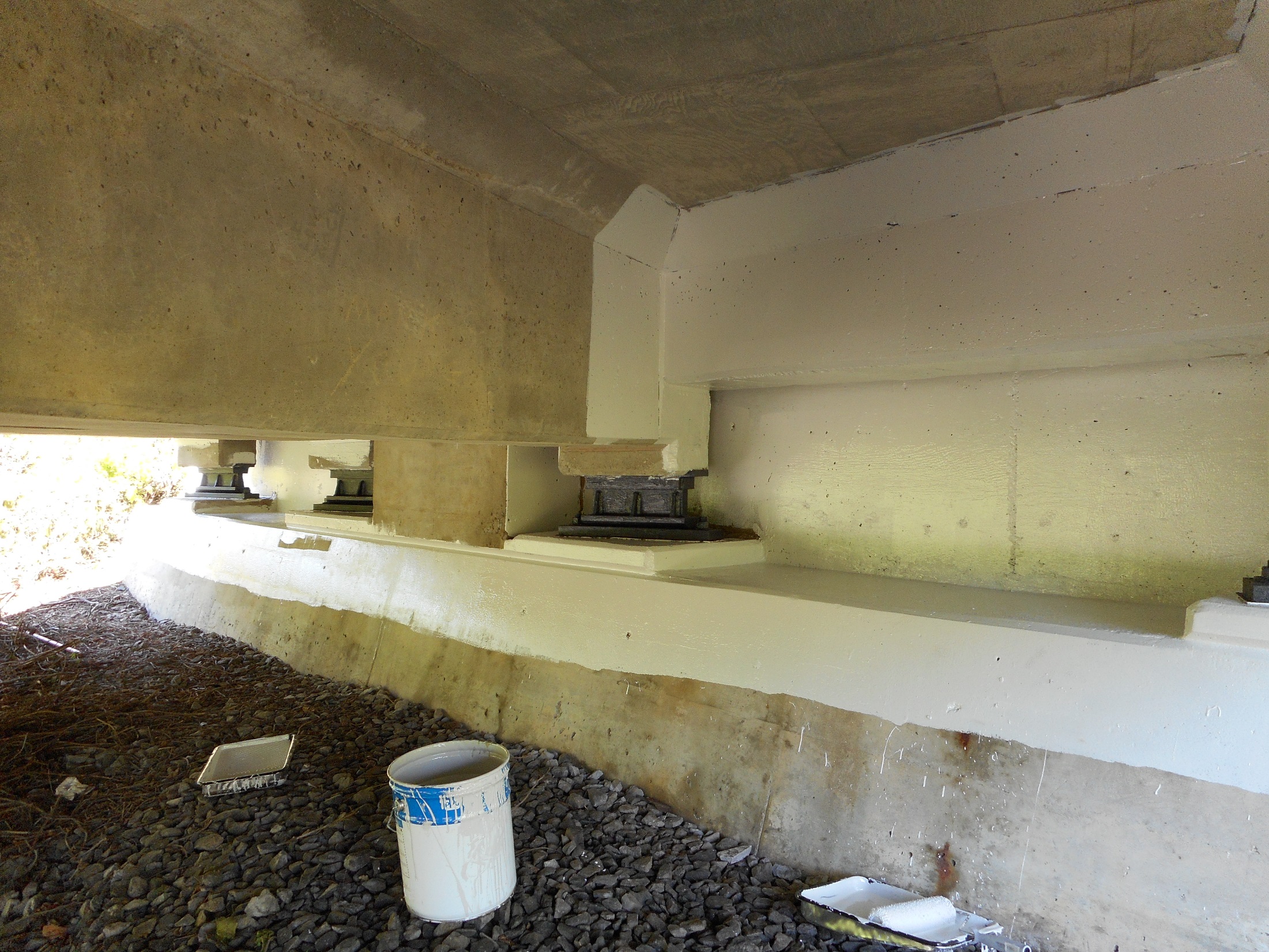 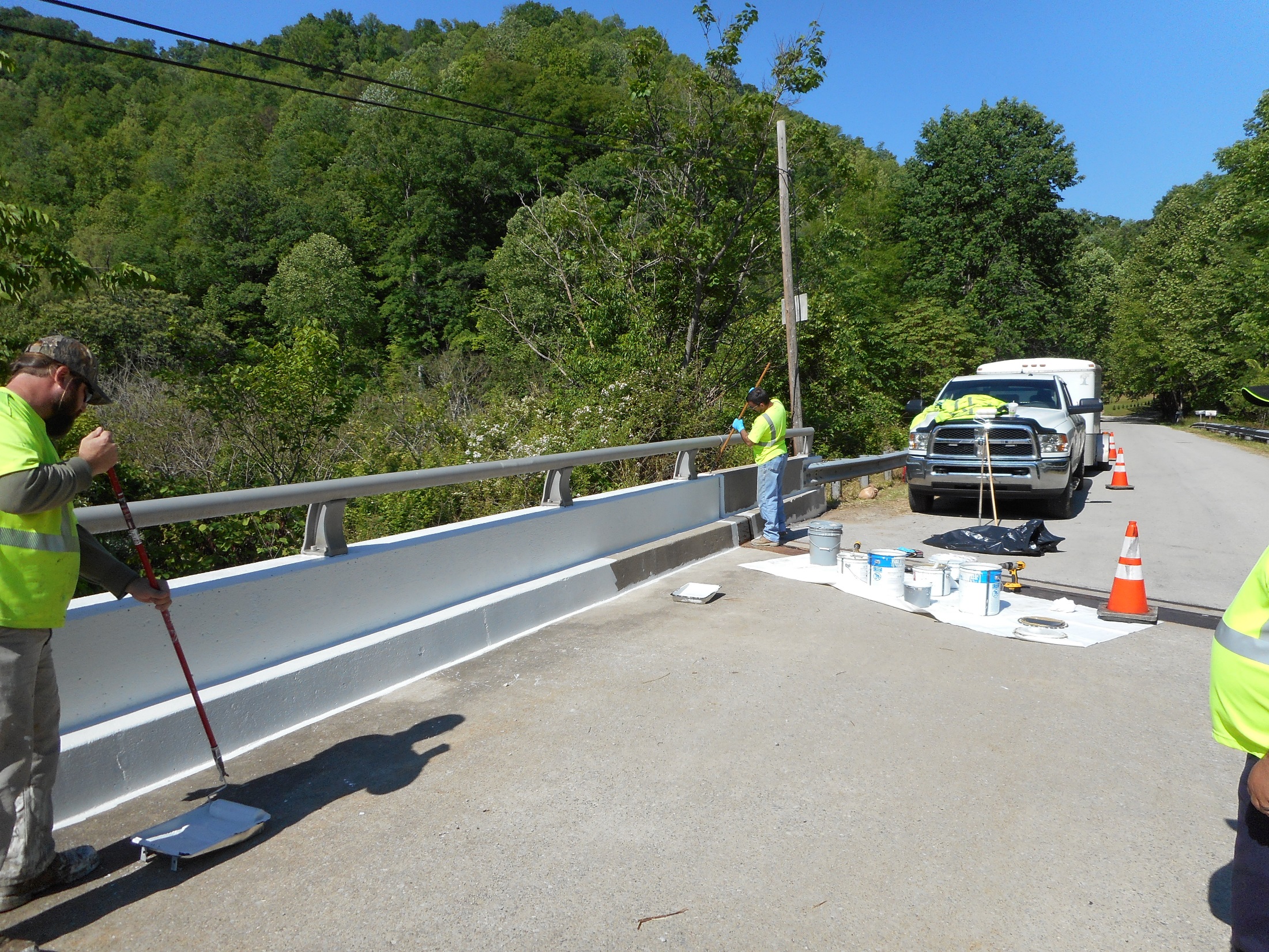 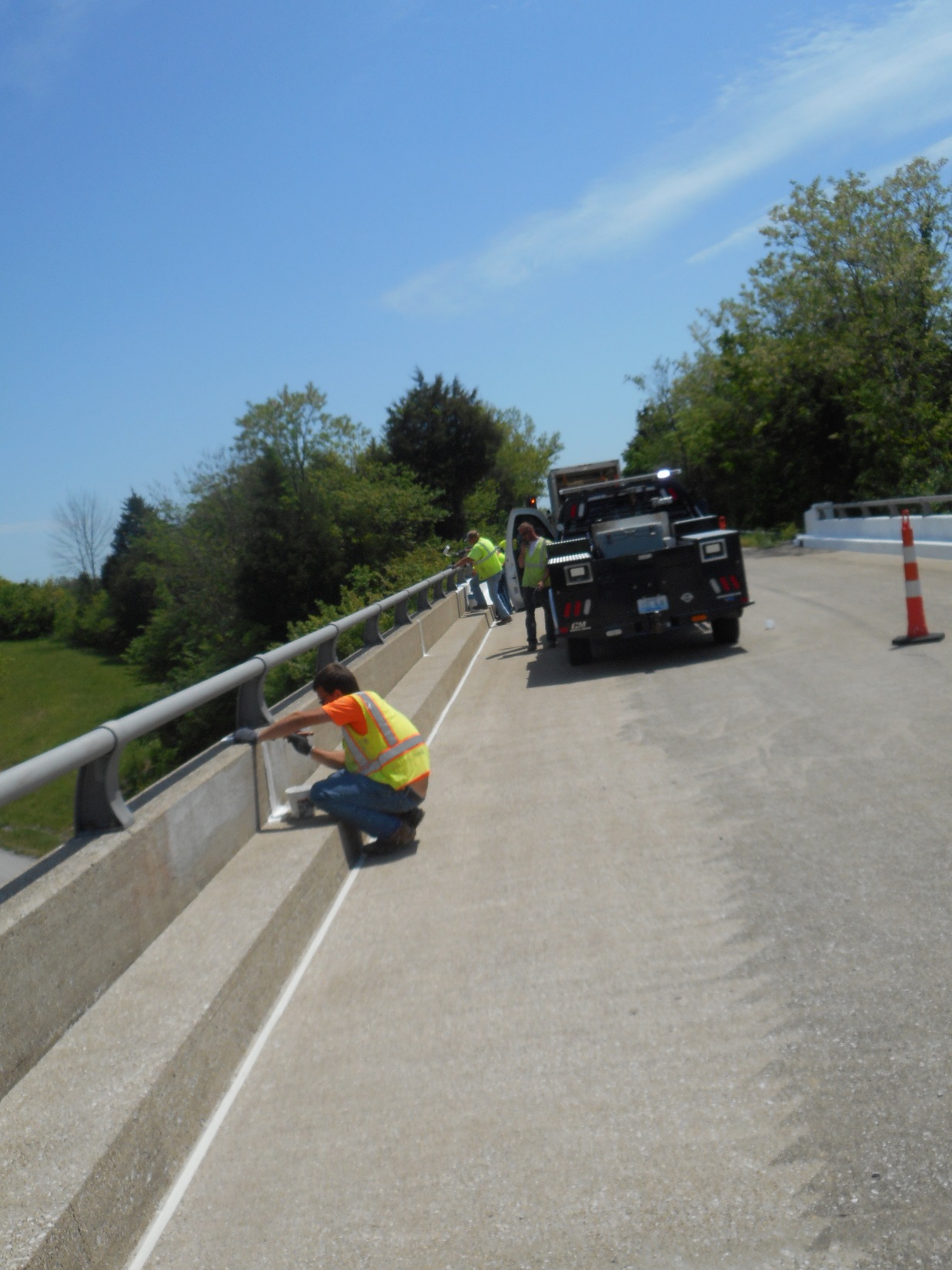 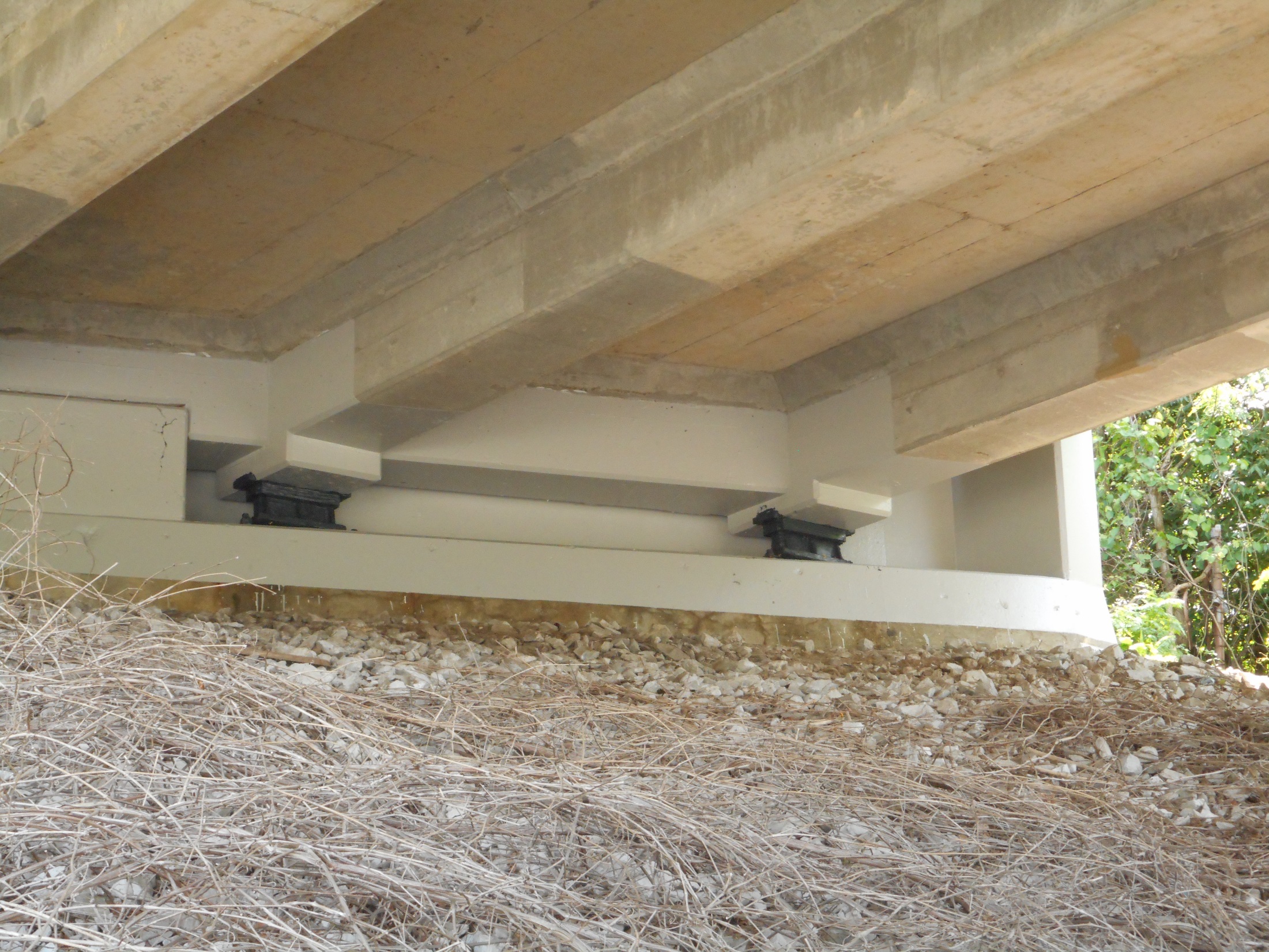 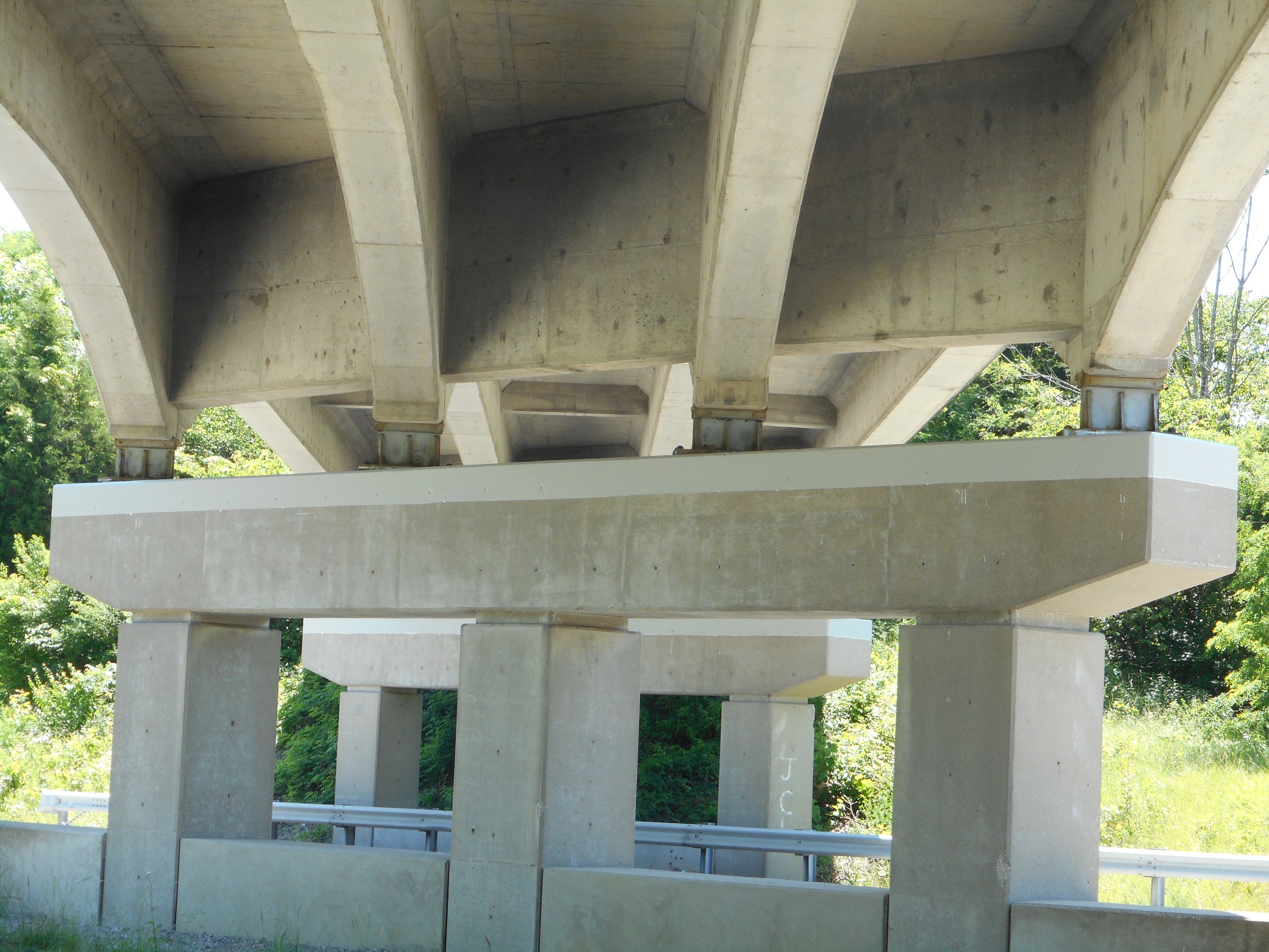 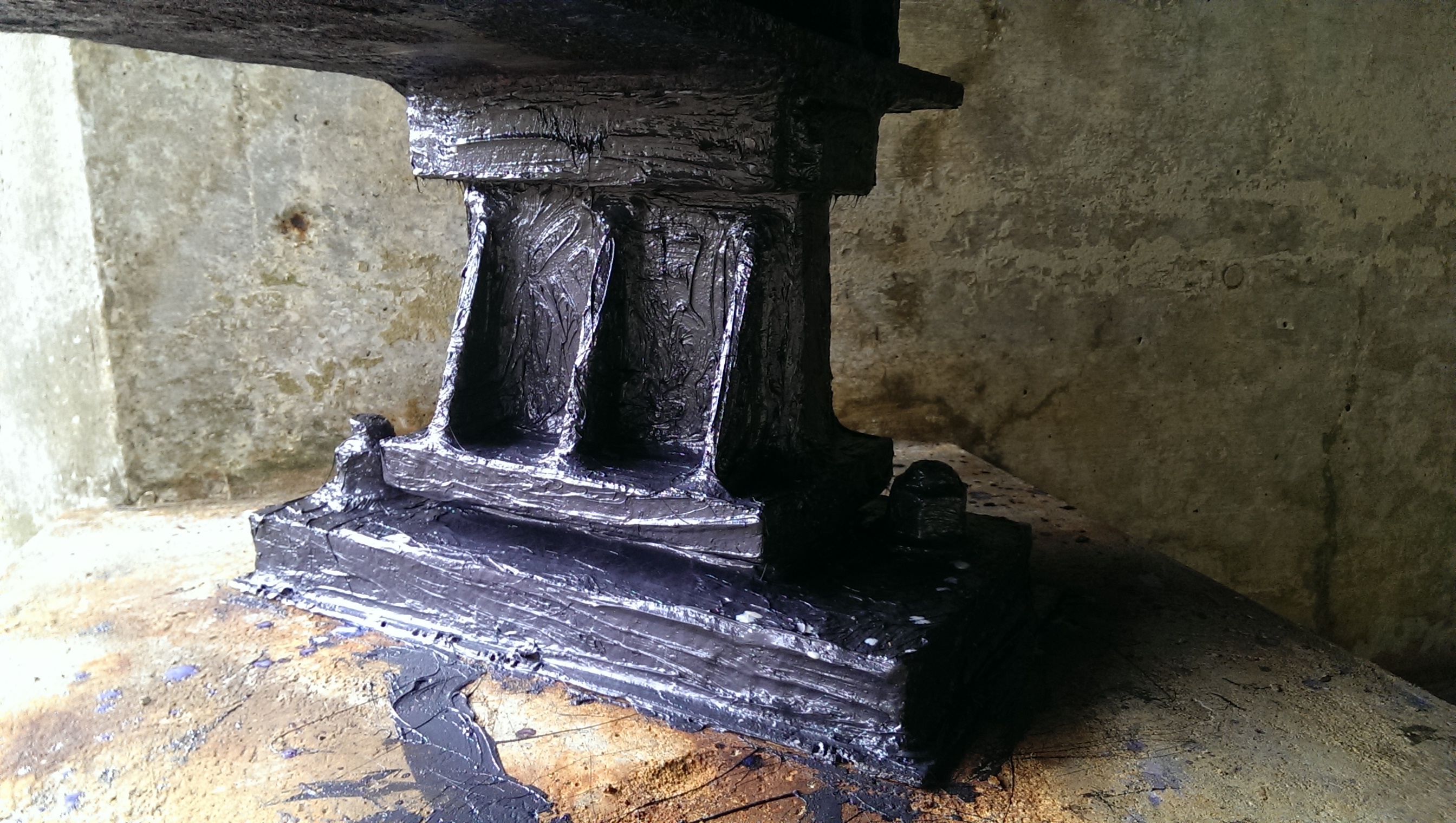 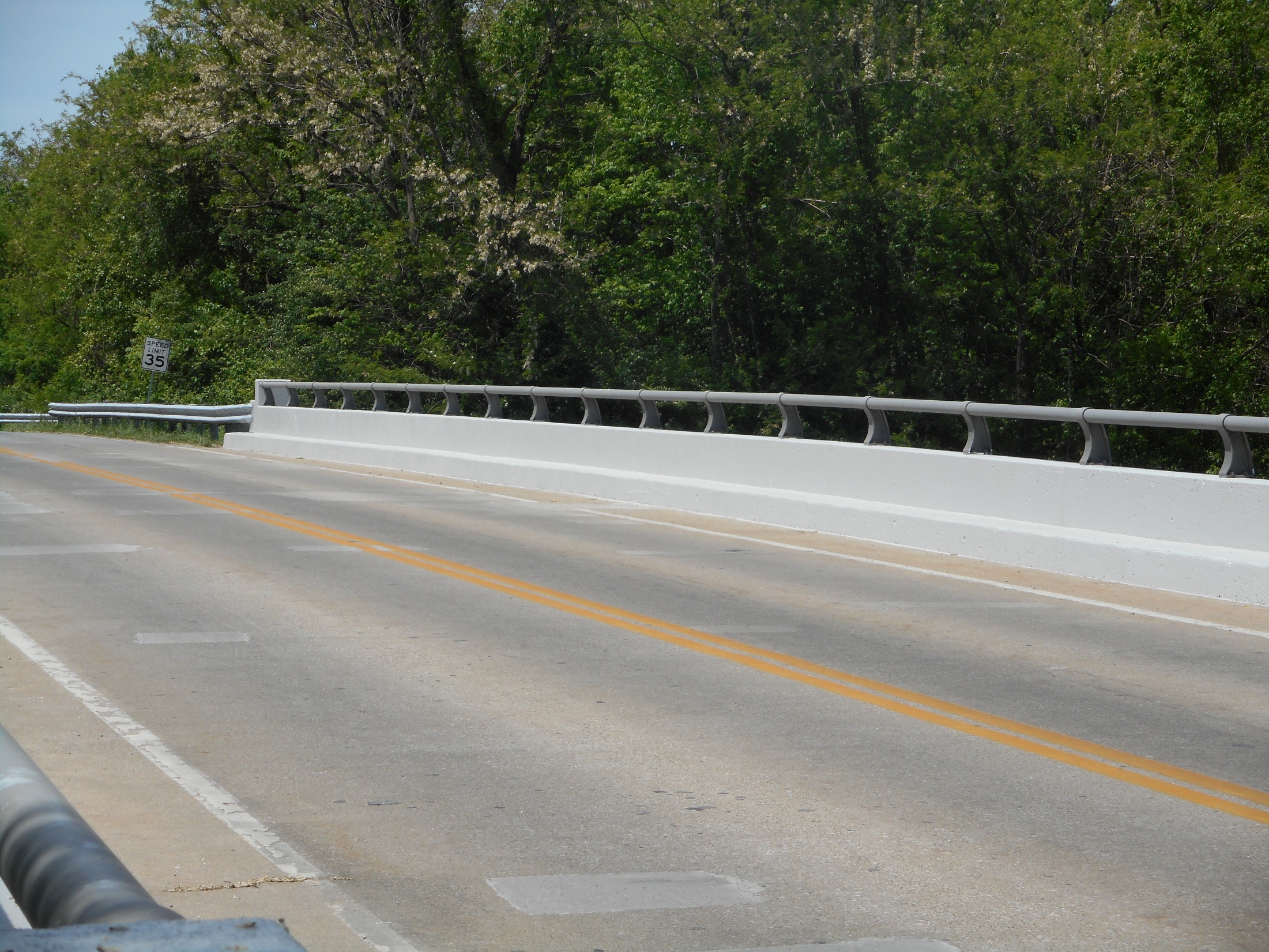 FUN COLORS
INCLUDED IN A CLEANING AND PAINING CONTRACT

ALL STRUCTURAL STEEL CLEANED PAINTED

ALL EXPOSED CONCRETE SUFACES CLEANED AND PAINTED
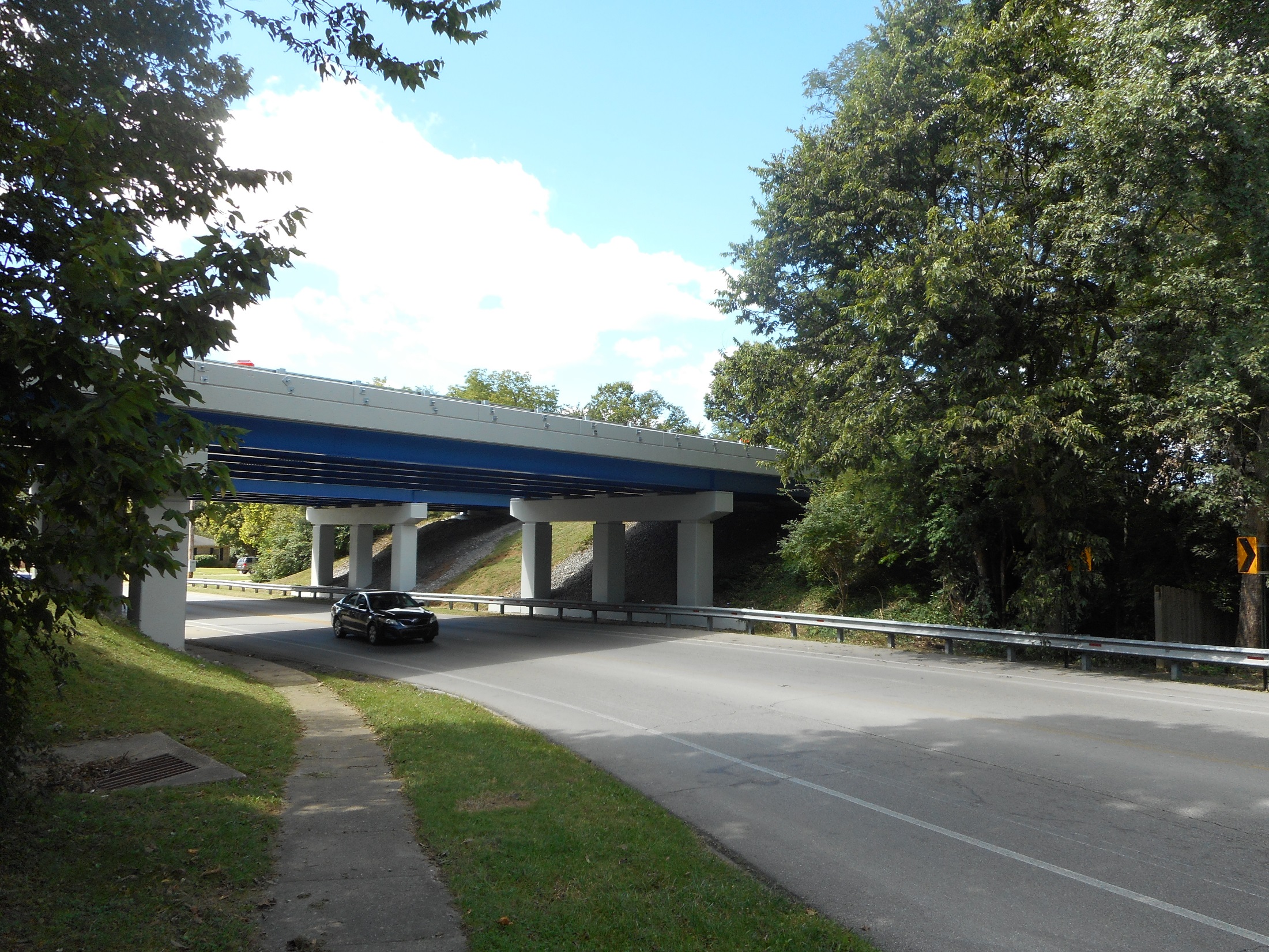 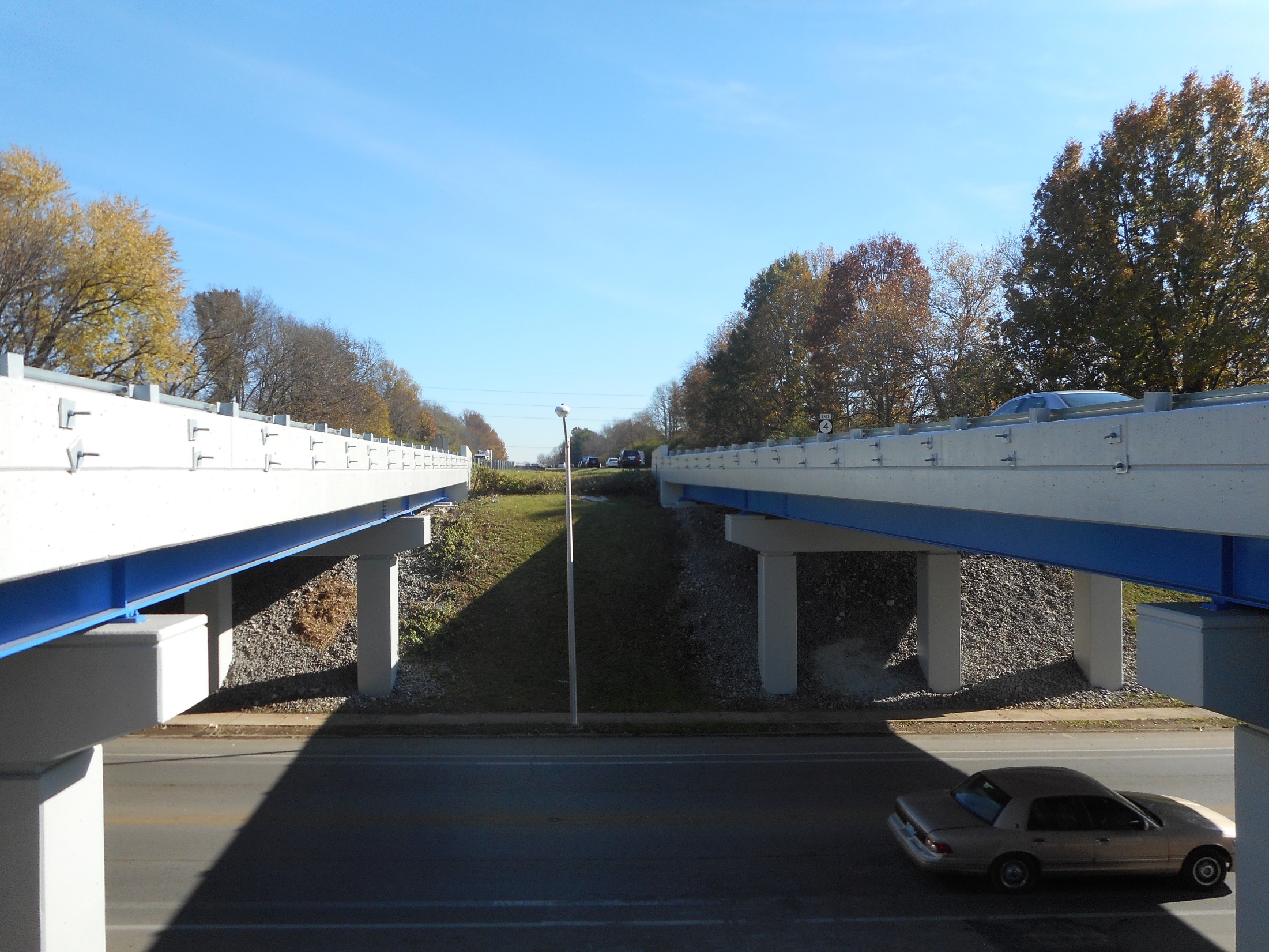 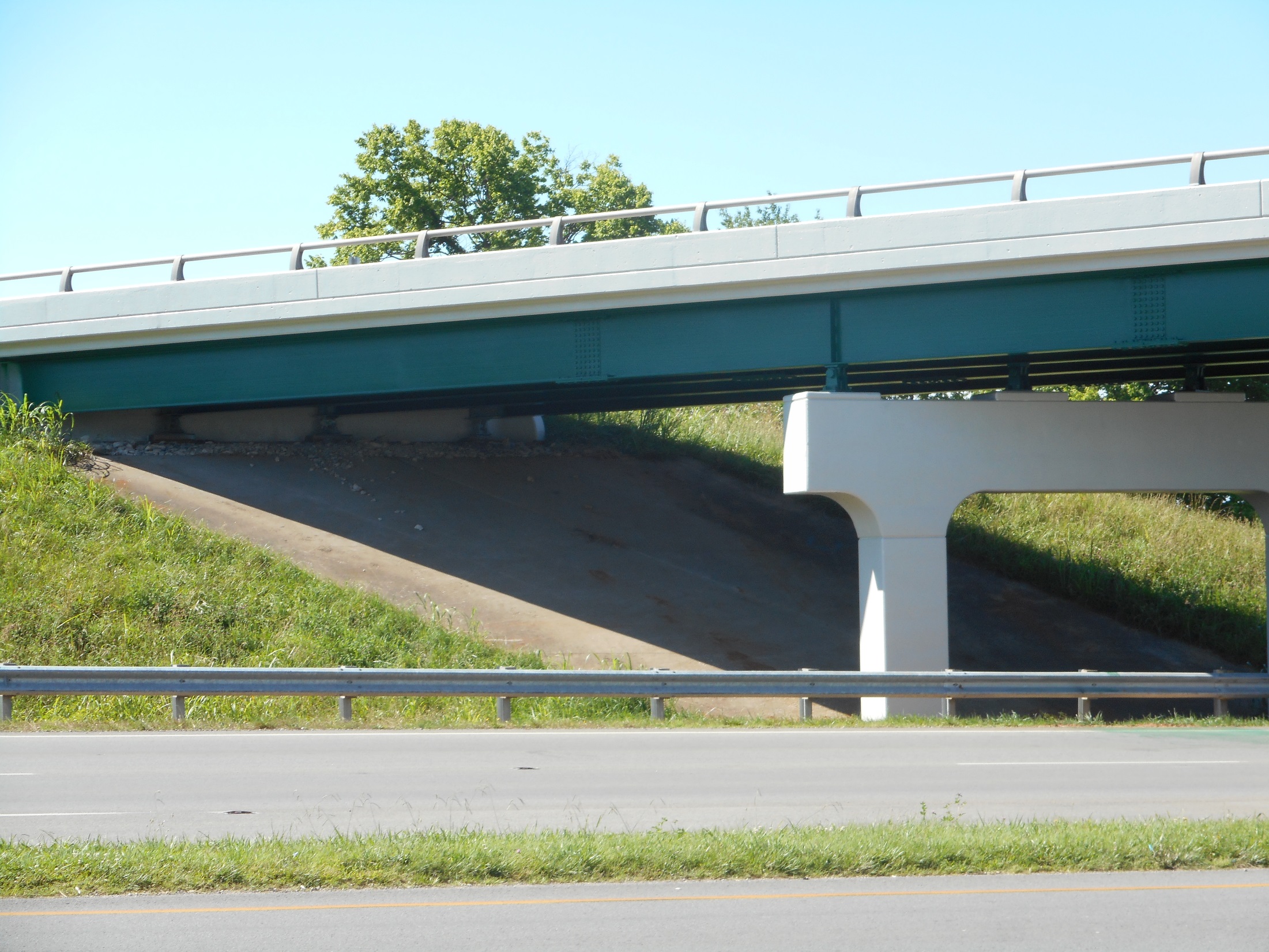 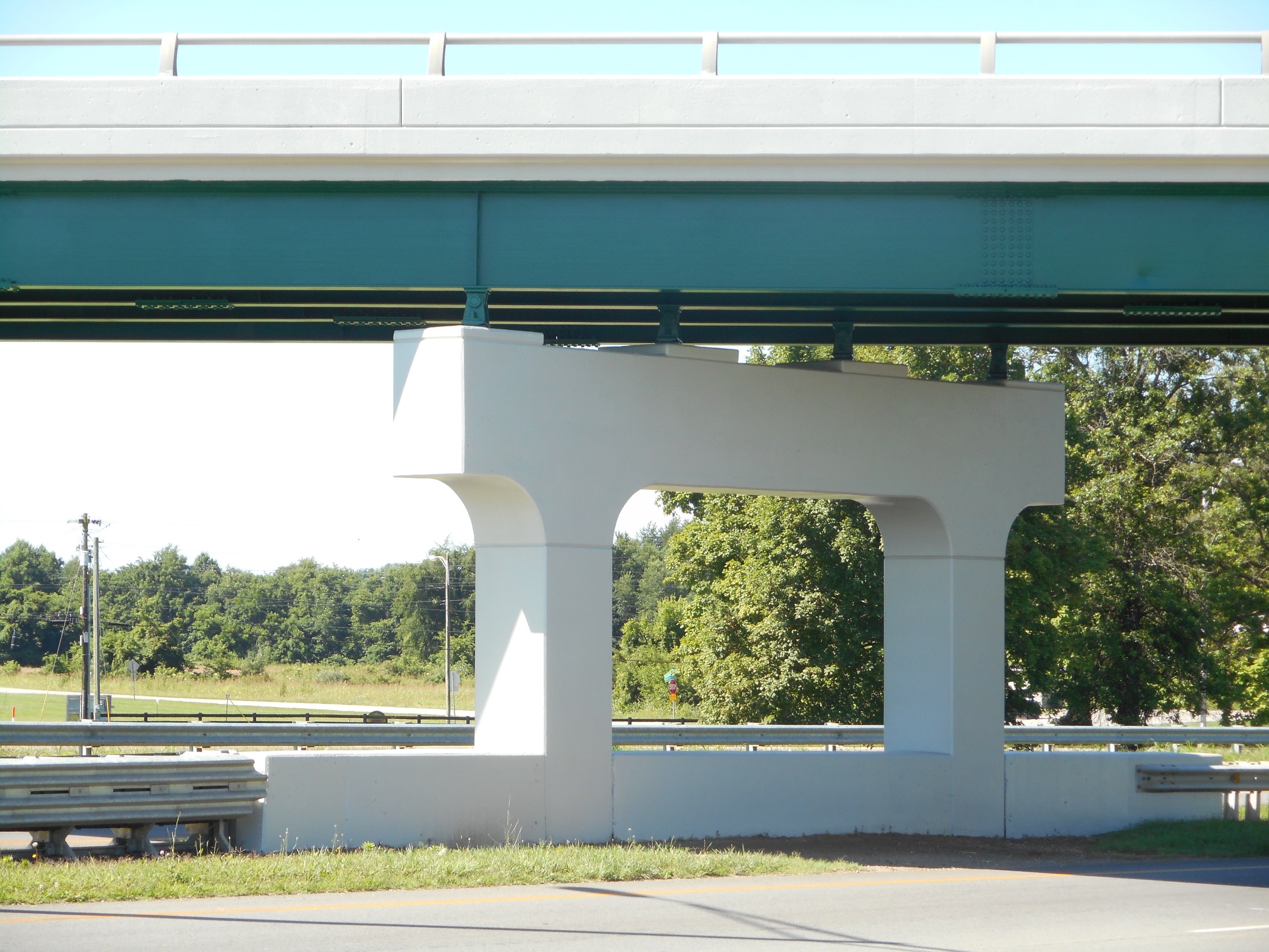 PREVENTIVE MAINTENANCEINSPECTION
BY
MIKE BAASE
Inspection.
Debris Removal:  Visual Inspection

Stratified Rust or Pack Rust Removal:  Visual Inspection and Scraper Test any surface cleaned to SSPC SP2 will be inspected by a dull scraper test to ascertain adherence of existing coating and a hammer test for tightness of pact rust.

Power Washing:  Visual Inspection

Concrete Coating: 
       Prime Coat Application Check for dry film thickness*,  and defects in paint  
       Finish Coat Application Check for dry film thickness*, paint appearance,
       color and quality of application.
      *Destructive DFTs shall be used.  Contractor shall repair all test locations, 
       cost will be considered incidental to the contract.

 Bearing Greasing:  Visual Inspection.
INSPECTION
Debris Removal:  Visual Inspection

Stratified Rust or Pack Rust Removal:  Visual Inspection and Scraper Test any surface cleaned to SSPC SP2 will be inspected by a dull scraper test to ascertain adherence of existing coating and a hammer test for tightness of pact rust.

Power Washing:  Visual Inspection

Concrete Coating: 
       Prime Coat Application Check for dry film thickness*,  and defects in paint  
       Finish Coat Application Check for dry film thickness*, paint appearance,
       color and quality of application.
      *Destructive DFTs shall be used.  Contractor shall repair all test locations, 
       cost will be considered incidental to the contract.

5.   Bearing Greasing:  Visual Inspection.